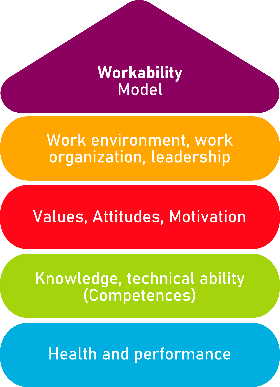 Optimierung der Arbeitsfähigkeit in Klein- und Kleinstunternehmen durch Multimedia-Tools
PersonalverwaltungRichtige Bewertung und Motivation - ein Leitfaden
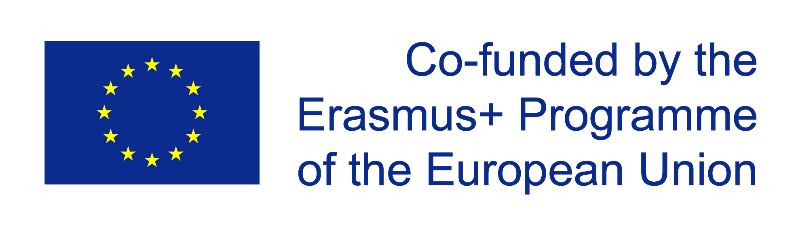 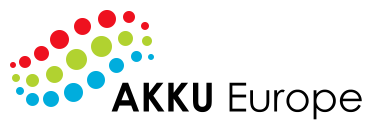 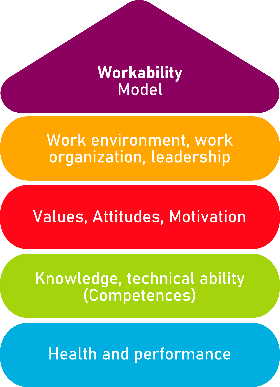 ZIELE
Bewertung der Leistung von Teammitgliedern
Wie man einen Qualitätszirkel durchführt
Initiative und Arbeitsmotivation
Steigerung der Arbeitsleistung
Sie werden lernen, wie Sie Ihre Mitarbeiter richtig kritisieren und loben können. Dies sind wichtige Aufgaben einer Führungskraft.
Sie lernen die Rollen und die Schritte zur Durchführung eines Qualitätszirkels kennen, um Ihre Führungsfähigkeiten zu verbessern.
Mit Hilfe von Qualitätszirkeln arbeiten Ihre Mitarbeiter freiwillig und gemeinsam an der Verbesserung Ihres Unternehmens. Qualitätszirkel fördern Eigeninitiative und Arbeitsmotivation.
Sie lernen, wie Sie die Leistung Ihrer Mitarbeiter beurteilen können.
02
01
04
03
Legal description – Creative Commons licensing: The materials published on the AKKU project website are classified as Open Educational Resources' (OER) and can be freely (without permission of their creators): downloaded, used, reused, copied, adapted, and shared by users, with information about the source of their origin.
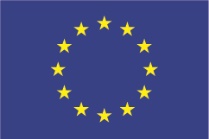 Die Unterstützung der Europäischen Kommission für die Erstellung dieser Veröffentlichung stellt keine Billigung des Inhalts dar, der ausschließlich die Meinung der Autoren widerspiegelt, und die Kommission kann nicht für die Verwendung der darin enthaltenen Informationen verantwortlich gemacht werden.
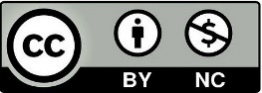 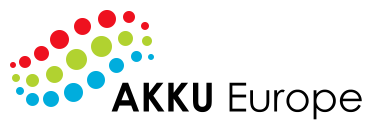 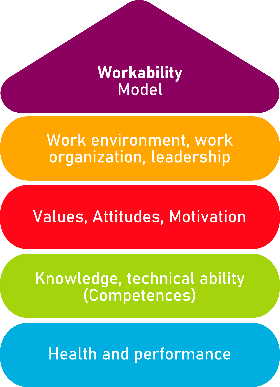 Inhalt
A
A
B
Unit 1
Unit 2
Unit 3
Unit 4
Der Qualitätszirkel und seine Regeln.
Die 4 Rollen und der Ablauf eines Qualitätszirkels.
Steigerung der Arbeitsleistung durch motivierte Mitarbeiter.
Wie man die Leistung von Teammitgliedern richtig bewertet.
C
B
C
D
D
E
Legal description – Creative Commons licensing: The materials published on the AKKU project website are classified as Open Educational Resources' (OER) and can be freely (without permission of their creators): downloaded, used, reused, copied, adapted, and shared by users, with information about the source of their origin.
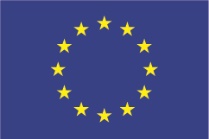 Die Unterstützung der Europäischen Kommission für die Erstellung dieser Veröffentlichung stellt keine Billigung des Inhalts dar, der ausschließlich die Meinung der Autoren widerspiegelt, und die Kommission kann nicht für die Verwendung der darin enthaltenen Informationen verantwortlich gemacht werden.
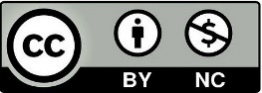 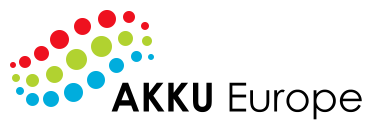 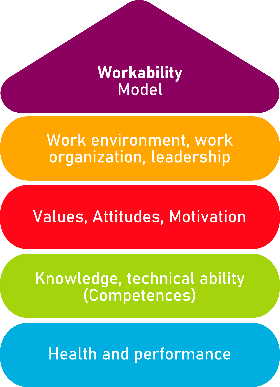 Einführung
Wie Ihre Mitarbeiter die Qualität in Ihrem Unternehmen verbessern
Als Führungskraft ist es Ihnen nicht immer möglich, bis in die kleinsten Winkel Ihres Unternehmens zu blicken. Sie sind auf die Hilfe Ihrer Mitarbeiter angewiesen, wenn es darum geht, Schwachstellen aufzudecken und diese sinnvoll zu verbessern.
Ein Instrument zur Verbesserung der Qualität in Ihrem Unternehmen ist ein so genannter Qualitätszirkel. Im Gegensatz zu einfachen Besprechungen oder Arbeitsgruppen ist es hier das klare Ziel, positive Veränderungen in Ihrem Unternehmen herbeizuführen. Wichtig ist, dass die Teilnahme absolut freiwillig ist. Freiwilligkeit schafft Motivation und führt zu einem greifbaren Ergebnis.
Langfristig wird Ihre Qualitätsverbesserung zum Selbstläufer, wenn alle Beteiligten mit einer positiven Einstellung an den Qualitätszirkeln teilnehmen und diese Form der Zusammenarbeit unterstützen.
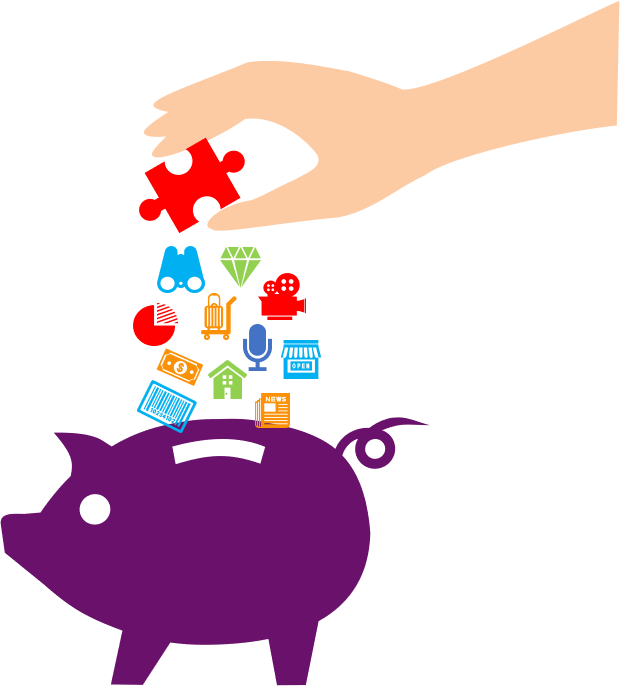 Letztlich sind dann alle gemeinsam für den Erfolg Ihres Unternehmens verantwortlich!
Legal description – Creative Commons licensing: The materials published on the AKKU project website are classified as Open Educational Resources' (OER) and can be freely (without permission of their creators): downloaded, used, reused, copied, adapted, and shared by users, with information about the source of their origin.
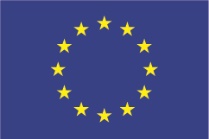 Die Unterstützung der Europäischen Kommission für die Erstellung dieser Veröffentlichung stellt keine Billigung des Inhalts dar, der ausschließlich die Meinung der Autoren widerspiegelt, und die Kommission kann nicht für die Verwendung der darin enthaltenen Informationen verantwortlich gemacht werden.
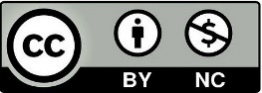 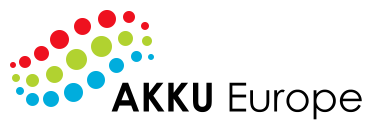 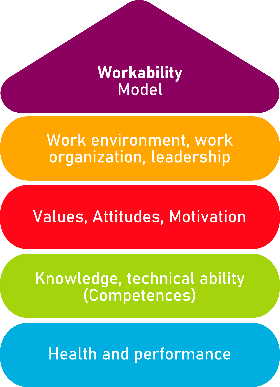 Unit 1
Die Ziele des Qualitätszirkels

Verbesserung der Produktivität im Arbeitsbereich
Beseitigung von Fehlern in der Produktion
Sicherung der Qualität in der Produktion
Entdecken neuer Einstellungen und Verhaltensweisen
Entwicklung von mehr Selbstwertgefühl und sozialer Kompetenz
Verbesserung der gruppendynamischen Prozesse

Weitere Informationen über den Qualitätszirkel finden Sie hier:
https://study.com/academy/lesson/quality-circle-definition-process.html#quiz-course-links
Legal description – Creative Commons licensing: The materials published on the AKKU project website are classified as Open Educational Resources' (OER) and can be freely (without permission of their creators): downloaded, used, reused, copied, adapted, and shared by users, with information about the source of their origin.
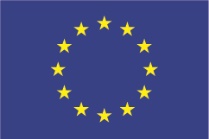 Die Unterstützung der Europäischen Kommission für die Erstellung dieser Veröffentlichung stellt keine Billigung des Inhalts dar, der ausschließlich die Meinung der Autoren widerspiegelt, und die Kommission kann nicht für die Verwendung der darin enthaltenen Informationen verantwortlich gemacht werden.
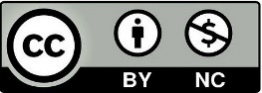 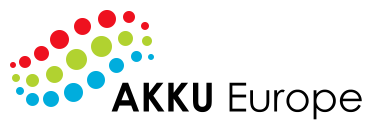 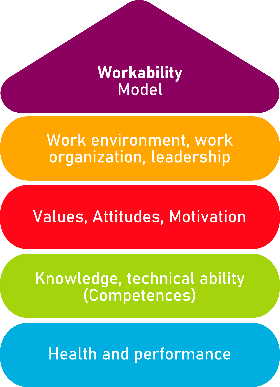 Unit 1
Der Qualitätszirkel und seine Regeln

Der Qualitätszirkel hat seinen Ursprung in Japan und ist eine Form der Teamarbeit. Teams haben die Aufgabe, die Qualität von Prozessen und Produkten im Unternehmen zu steigern. Außerdem wird das Leistungspotenzial besser ausgeschöpft und das Betriebsklima verbessert. In den definierten Arbeitskreisen bringt jeder Mitarbeiter sein Wissen und seine Erfahrungen ein.
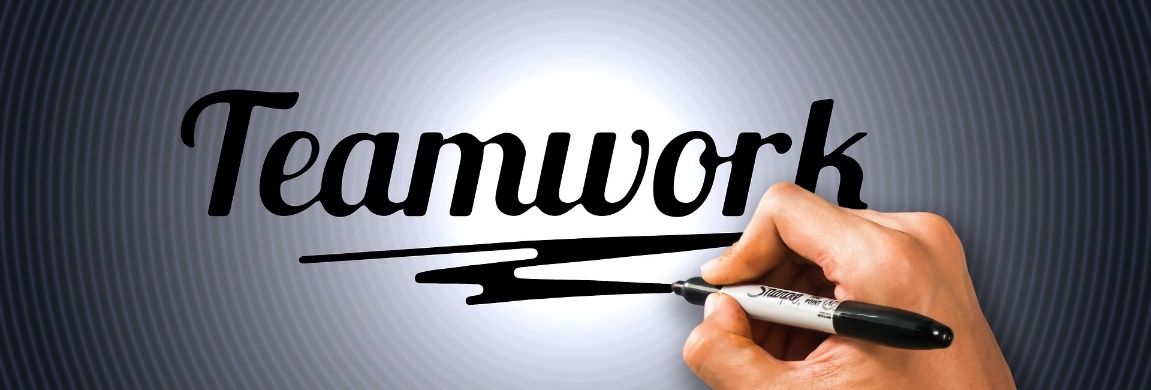 Legal description – Creative Commons licensing: The materials published on the AKKU project website are classified as Open Educational Resources' (OER) and can be freely (without permission of their creators): downloaded, used, reused, copied, adapted, and shared by users, with information about the source of their origin.
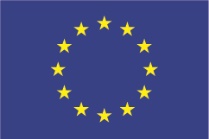 Die Unterstützung der Europäischen Kommission für die Erstellung dieser Veröffentlichung stellt keine Billigung des Inhalts dar, der ausschließlich die Meinung der Autoren widerspiegelt, und die Kommission kann nicht für die Verwendung der darin enthaltenen Informationen verantwortlich gemacht werden.
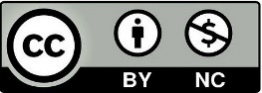 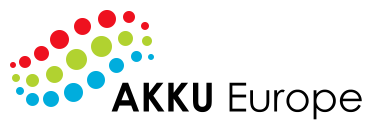 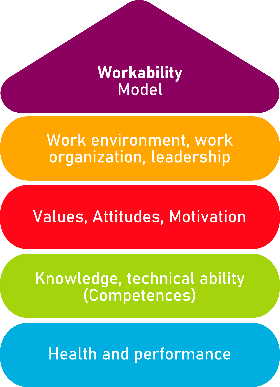 Unit 1
Der Qualitätszirkel und seine Regeln
Für einen Qualitätszirkel sind 5 Regeln zu beachten, um die Gruppenarbeit zu strukturieren:
04
01
03
05
02
Der Kreis der Teilnehmer ist genau definiert und wird nicht spontan erweitert.
Zu Beginn 
werden feste Zeiten festgelegt, zu denen sich der Qualitätszirkel trifft
Die Arbeit und der Fortschritt des Qualitäts-zirkels werden aufgezeichnet
Der Qualitätszirkel richtet sich an eine bestimmte Zielgruppe
Die Ergebnisse werden in regel-mäßigen Abständen überwacht, um die Umsetzung und Wirksamkeit zu überprüfen.
Die Einhaltung dieser Regeln sorgt dafür, dass die Teamarbeit nicht zu einer Kaffeepause wird, sondern zu einer konstruktiven Zusammenarbeit.
Legal description – Creative Commons licensing: The materials published on the AKKU project website are classified as Open Educational Resources' (OER) and can be freely (without permission of their creators): downloaded, used, reused, copied, adapted, and shared by users, with information about the source of their origin.
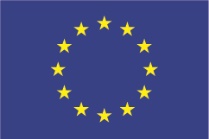 Die Unterstützung der Europäischen Kommission für die Erstellung dieser Veröffentlichung stellt keine Billigung des Inhalts dar, der ausschließlich die Meinung der Autoren widerspiegelt, und die Kommission kann nicht für die Verwendung der darin enthaltenen Informationen verantwortlich gemacht werden.
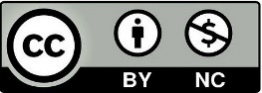 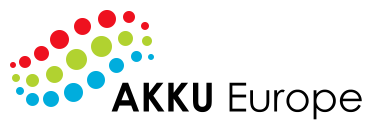 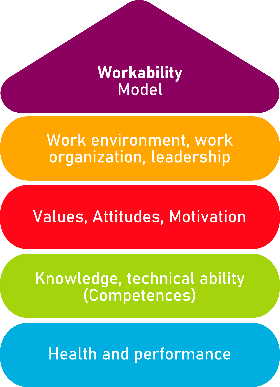 Unit 2
Die 4 Rollen eines Qualitätszirkels

In einem Qualitätszirkel gibt es 4 Rollen mit definierten Aufgaben. Die Mitarbeiter im Qualitätszirkel gehören entweder zu einer Projektgruppe oder zum Qualitätszirkelteam.
In einem Qualitätszirkel ist die Koordination besonders wichtig. Deshalb bilden die Rollen steuernde und koordinierende Instanzen. Die genaue Verteilung der Aufgaben fördert die aktive Beteiligung.
Qualitäts-zirkel-Team
Projekt-gruppen
Mentor einer Projekt-gruppe
Team-leiter
Legal description – Creative Commons licensing: The materials published on the AKKU project website are classified as Open Educational Resources' (OER) and can be freely (without permission of their creators): downloaded, used, reused, copied, adapted, and shared by users, with information about the source of their origin.
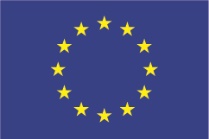 Die Unterstützung der Europäischen Kommission für die Erstellung dieser Veröffentlichung stellt keine Billigung des Inhalts dar, der ausschließlich die Meinung der Autoren widerspiegelt, und die Kommission kann nicht für die Verwendung der darin enthaltenen Informationen verantwortlich gemacht werden.
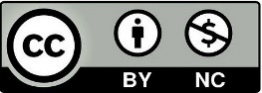 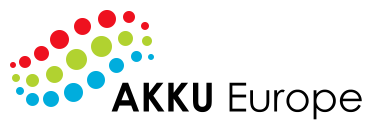 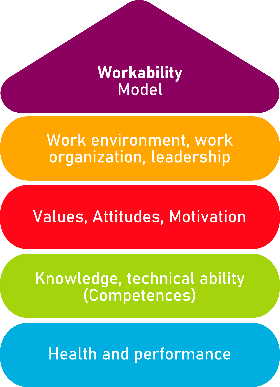 Unit 2
Die 4 Rollen eines Qualitätszirkels
Das ausführende Organ eines Qualitätszirkels sind die Projektgruppen. Sie bestehen jeweils aus maximal 15 Mitgliedern, die sich regelmäßig treffen. Sie arbeiten an der Lösung der vom Qualitätszirkelteam aufgedeckten Probleme im Unternehmen und forschen nach den Ursachen. Die Projektgruppen präsentieren oder berichten ihre Ergebnisse dem Qualitätszirkelteam.
Projekt-gruppen
Mentor einer Projektgruppe
Der Teamleiter ist Mitglied des QC-Teams und genehmigt die Entscheidungen des Teams. Er steht in engem Kontakt mit der Qualitätssicherungsabteilung Ihres Unternehmens oder der Geschäftsleitung, um über die Erfolge der Qualitätsverbesserungen zu berichten. Als Koordinator des Qualitätszirkels legt er die Termine für Sitzungen und Präsentationen der Projektgruppen fest. Außerdem ist er für die Ernennung eines Mentors für jede Projektgruppe verantwortlich.
Team-leiter
Legal description – Creative Commons licensing: The materials published on the AKKU project website are classified as Open Educational Resources' (OER) and can be freely (without permission of their creators): downloaded, used, reused, copied, adapted, and shared by users, with information about the source of their origin.
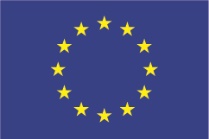 Die Unterstützung der Europäischen Kommission für die Erstellung dieser Veröffentlichung stellt keine Billigung des Inhalts dar, der ausschließlich die Meinung der Autoren widerspiegelt, und die Kommission kann nicht für die Verwendung der darin enthaltenen Informationen verantwortlich gemacht werden.
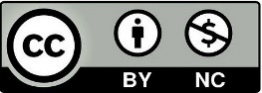 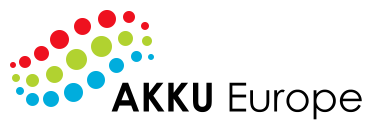 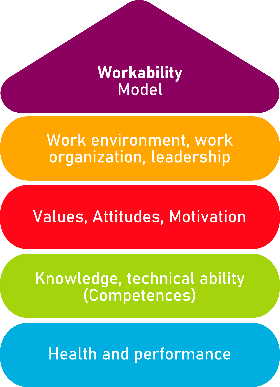 Unit 2
Die 4 Rollen eines Qualitätszirkels
Das Qualitätszirkel-Team (QZ-Team) trifft sich regelmäßig und besteht aus maximal 9 Mitgliedern. Das Team stellt die einzelnen Projektgruppen zusammen und koordiniert sie. Zunächst wird eine Analyse der Stärken und Schwächen des Unternehmens durchgeführt. Dann erstellt das Team einen Aktionsplan, um die aufgedeckten Schwächen zu beseitigen. Dieser Arbeitsplan sollte so konkret wie möglich sein und geplante Meilensteine enthalten. Aus dem Arbeitsplan ergeben sich Arbeitsaufträge, die das Team an die Projektgruppen oder an Einzelpersonen aus diesen Gruppen vergibt. 
Für jedes Thema sollte es eine eigene Projektgruppe geben. Nachdem die Aufgaben verteilt und terminiert wurden, hat das Team die Aufgabe, die Ausführung zu kontrollieren und die Berichte oder Präsentationen der Projektgruppen entgegenzunehmen. Darüber hinaus berichtet das Team dem Teamleiter über den Erfolg der Umsetzung.
Mentor einer Projektgruppe
Qualitäts-zirkel-Team
Legal description – Creative Commons licensing: The materials published on the AKKU project website are classified as Open Educational Resources' (OER) and can be freely (without permission of their creators): downloaded, used, reused, copied, adapted, and shared by users, with information about the source of their origin.
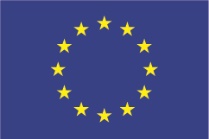 Die Unterstützung der Europäischen Kommission für die Erstellung dieser Veröffentlichung stellt keine Billigung des Inhalts dar, der ausschließlich die Meinung der Autoren widerspiegelt, und die Kommission kann nicht für die Verwendung der darin enthaltenen Informationen verantwortlich gemacht werden.
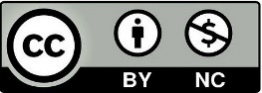 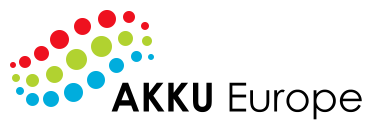 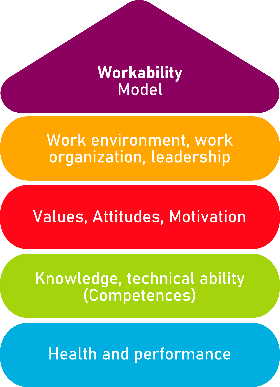 Unit 2
Die 4 Rollen eines Qualitätszirkels
Jede Projektgruppe hat einen Mentor, der Teil der Gruppe ist und sie koordiniert. Er hat die Aufgabe, die Umsetzung der Aufgaben zu überwachen und bei Hindernissen zu helfen, z. B. wenn zusätzliches Personal oder Know-how benötigt wird. Der Mentor ist für den abschließenden Ergebnisbericht über die Arbeit der Gruppe verantwortlich.
Mentor einer Projekt-gruppe
Mentor einer Projektgruppe
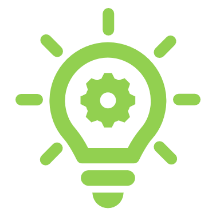 Wie man einen Qualitätszirkel durchführt, erfahren Sie auf den nächsten Folien
Legal description – Creative Commons licensing: The materials published on the AKKU project website are classified as Open Educational Resources' (OER) and can be freely (without permission of their creators): downloaded, used, reused, copied, adapted, and shared by users, with information about the source of their origin.
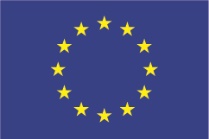 Die Unterstützung der Europäischen Kommission für die Erstellung dieser Veröffentlichung stellt keine Billigung des Inhalts dar, der ausschließlich die Meinung der Autoren widerspiegelt, und die Kommission kann nicht für die Verwendung der darin enthaltenen Informationen verantwortlich gemacht werden.
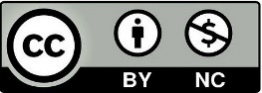 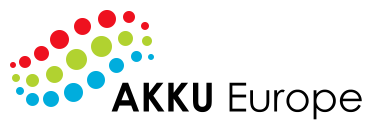 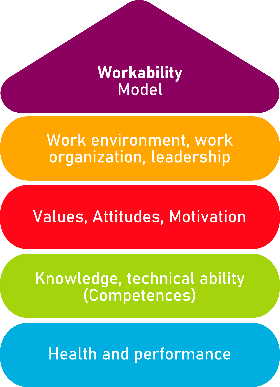 Unit 2
Der Prozess eines Qualitätszirkels
Ein Qualitätszirkel kann in 12 Schritte unterteilt werden. Bei jedem Schritt werden die Aufgaben an die Mitglieder innerhalb der Projektgruppen verteilt.
Durchführung einer Schwachstellenanalyse und Festlegung der eigentlichen Aufgabe
Erstellen Sie eine Liste von Problemen durch Brainstorming
Probleme mit Hilfe der A, B, C-Analyse priorisieren
Schritt 2
Schritt 4
Definition von Schwachstellen, notwendigen Arbeitsschritten und Zielen, die das gewünschte Ergebnis des Qualitätszirkels bestimmen.
 Flussdiagramm
Identifizieren und Zuordnen von Umfeld, Ursachen, Kunden und Lieferanten
Pareto-Analyse oder Bewertung auf der Grundlage von Daten aus der Vergangenheit
Registrierung des ausgewählten Problems beim Koordinator
Die Projektgruppen bekommen jeweils eine identifizierte Schwachstelle zugewiesen und analysieren das Problem und seine Ursachen.
 Datenerhebung
Schritt 1
Schritt 3
Nun beginnt die eigentliche Arbeit der Projektgruppen
Legal description – Creative Commons licensing: The materials published on the AKKU project website are classified as Open Educational Resources' (OER) and can be freely (without permission of their creators): downloaded, used, reused, copied, adapted, and shared by users, with information about the source of their origin.
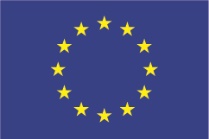 Die Unterstützung der Europäischen Kommission für die Erstellung dieser Veröffentlichung stellt keine Billigung des Inhalts dar, der ausschließlich die Meinung der Autoren widerspiegelt, und die Kommission kann nicht für die Verwendung der darin enthaltenen Informationen verantwortlich gemacht werden.
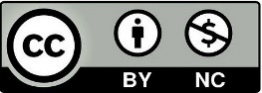 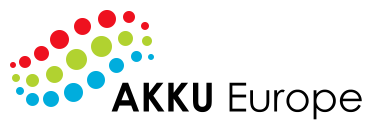 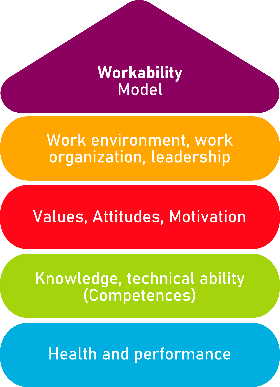 Unit 2
Der Prozess eines Qualitätszirkels
Ein Qualitätszirkel kann in 12 Schritte unterteilt werden. Bei jedem Schritt werden die Aufgaben an die Mitglieder innerhalb der Projektgruppen verteilt.
Legal description – Creative Commons licensing: The materials published on the AKKU project website are classified as Open Educational Resources' (OER) and can be freely (without permission of their creators): downloaded, used, reused, copied, adapted, and shared by users, with information about the source of their origin.
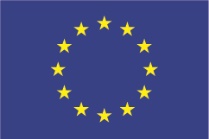 Die Unterstützung der Europäischen Kommission für die Erstellung dieser Veröffentlichung stellt keine Billigung des Inhalts dar, der ausschließlich die Meinung der Autoren widerspiegelt, und die Kommission kann nicht für die Verwendung der darin enthaltenen Informationen verantwortlich gemacht werden.
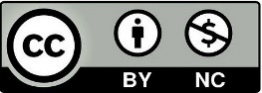 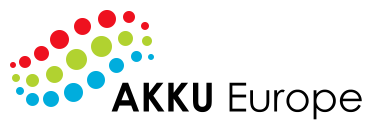 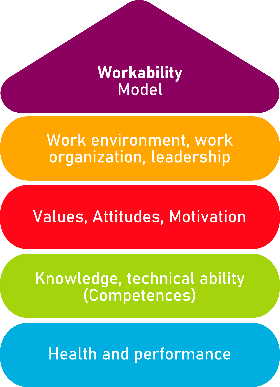 Unit 2
Der Prozess eines Qualitätszirkels
Ein Qualitätszirkel kann in 12 Schritte unterteilt werden. Bei jedem Schritt werden die Aufgaben an die Mitglieder innerhalb der Projektgruppen verteilt.
Legal description – Creative Commons licensing: The materials published on the AKKU project website are classified as Open Educational Resources' (OER) and can be freely (without permission of their creators): downloaded, used, reused, copied, adapted, and shared by users, with information about the source of their origin.
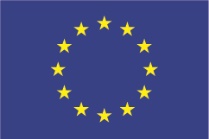 Die Unterstützung der Europäischen Kommission für die Erstellung dieser Veröffentlichung stellt keine Billigung des Inhalts dar, der ausschließlich die Meinung der Autoren widerspiegelt, und die Kommission kann nicht für die Verwendung der darin enthaltenen Informationen verantwortlich gemacht werden.
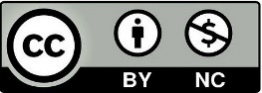 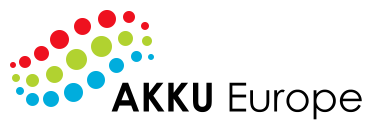 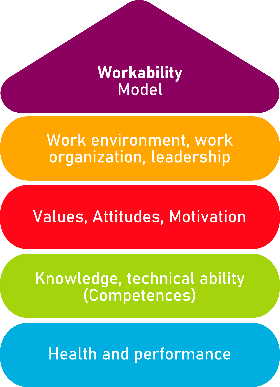 Unit 3
Wie man die Arbeitsleistung durch motivierte Mitarbeiter steigern kann
Viele Führungskräfte sind der Meinung, wenn sie keine Kritik äußern, würde das als positive Wertschätzung ausreichen. Doch Ihre Mitarbeiter brauchen konkretes Feedback, sonst wissen sie nicht, wie sie sich und ihre Arbeit einordnen sollen. Das richtige und angemessene Feedback führt aber nicht nur zu mehr Sicherheit, sondern steigert auch die Motivation Ihrer Mitarbeiter.
Mangelnde Anerkennung ist einer der häufigsten Gründe, über die sich unzufriedene Arbeitnehmer beschweren. Die jeweiligen Vorgesetzten sind oft sogar sehr zufrieden mit der Arbeitsleistung, sie äußern sich nur nicht dazu. Richtig zu kritisieren und zu loben sind wichtige Aufgaben einer Führungskraft.
Auf den nächsten Folien finden Sie 5 Empfehlungen, wie Sie Ihre Mitarbeiter motivieren können!
Legal description – Creative Commons licensing: The materials published on the AKKU project website are classified as Open Educational Resources' (OER) and can be freely (without permission of their creators): downloaded, used, reused, copied, adapted, and shared by users, with information about the source of their origin.
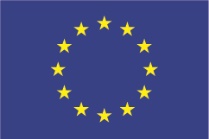 Die Unterstützung der Europäischen Kommission für die Erstellung dieser Veröffentlichung stellt keine Billigung des Inhalts dar, der ausschließlich die Meinung der Autoren widerspiegelt, und die Kommission kann nicht für die Verwendung der darin enthaltenen Informationen verantwortlich gemacht werden.
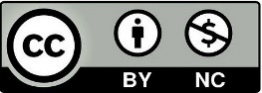 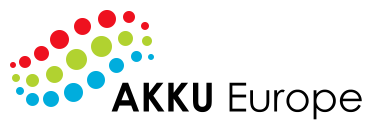 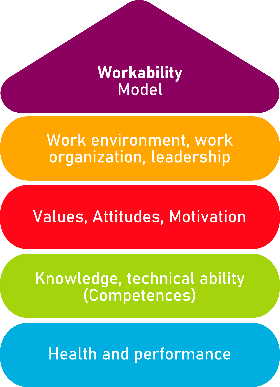 Unit 3
Wie man die Arbeitsleistung durch motivierte Mitarbeiter steigern kann

Authentisch sein
Sich selbst regelmäßig auf die Schulter zu klopfen, führt dazu, dass der gelobte Mitarbeiter die positiv gemeinte Aussage gar nicht mehr wahrnimmt. Sie sollten auch nicht zwanghaft nach einer Kleinigkeit suchen, die Sie loben oder kritisieren können. Die wichtigste Voraussetzung für ein wirksames Lob ist Ihre eigene Überzeugung von einer positiven Leistung.

Überdenken Sie Ihre Standards
Wenn Sie ein Mensch sind, der sehr hohe Ansprüche an seine Leistung stellt, kann die erste Empfehlung dazu führen, dass Sie nie wirklich in die Situation kommen, eine Leistung als positiv zu bewerten. In diesem Fall sollten Sie bedenken, dass Ihr Maßstab nicht das Maß aller Dinge ist und dass Sie bei der Beurteilung Ihrer Mitarbeiter durchaus niedrigere Maßstäbe anlegen sollten. Sie können auch nicht alle Mitarbeiter nach den gleichen Kriterien beurteilen.
Legal description – Creative Commons licensing: The materials published on the AKKU project website are classified as Open Educational Resources' (OER) and can be freely (without permission of their creators): downloaded, used, reused, copied, adapted, and shared by users, with information about the source of their origin.
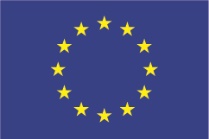 Die Unterstützung der Europäischen Kommission für die Erstellung dieser Veröffentlichung stellt keine Billigung des Inhalts dar, der ausschließlich die Meinung der Autoren widerspiegelt, und die Kommission kann nicht für die Verwendung der darin enthaltenen Informationen verantwortlich gemacht werden.
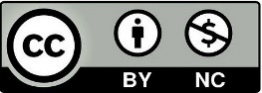 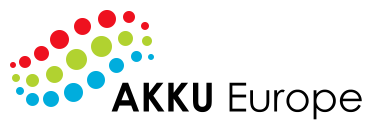 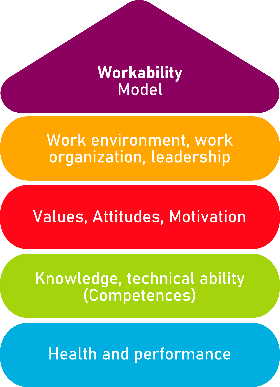 Unit 3
Wie man die Arbeitsleistung durch motivierte Mitarbeiter steigern kann

Analysieren Sie regelmäßig die Leistung Ihrer Mitarbeiter
Um Ihre Mitarbeiter gezielt loben oder kritisieren zu können, müssen Sie deren Leistung genau beobachten. Im Falle eines Fehlers können Sie die Auswirkungen meist selbst spüren, aber positive Leistungen sind oft viel schwieriger zu erkennen. Schauen Sie am Ende des Tages oder am Ende der Woche zurück und fragen Sie sich: Hat der betreffende Mitarbeiter eine Leistung erbracht, die über seinem üblichen Niveau liegt?

Passen Sie das Lob an die Leistung an
Lob ist nur dann wirksam, wenn es angemessen und individuell ist. Es kommt nicht so sehr darauf an, wie sehr sich die Leistung für das Unternehmen auswirkt, sondern wie hoch das Engagement des Mitarbeiters war. Wenn ein Mitarbeiter immer wieder für seine Kollegen einspringt, verbessert das nicht unbedingt die Gesamtleistung, und doch ist das durchaus ein Grund für ein besonderes Lob.
Legal description – Creative Commons licensing: The materials published on the AKKU project website are classified as Open Educational Resources' (OER) and can be freely (without permission of their creators): downloaded, used, reused, copied, adapted, and shared by users, with information about the source of their origin.
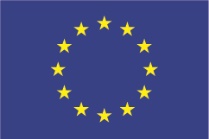 Die Unterstützung der Europäischen Kommission für die Erstellung dieser Veröffentlichung stellt keine Billigung des Inhalts dar, der ausschließlich die Meinung der Autoren widerspiegelt, und die Kommission kann nicht für die Verwendung der darin enthaltenen Informationen verantwortlich gemacht werden.
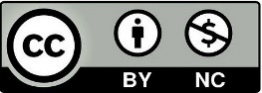 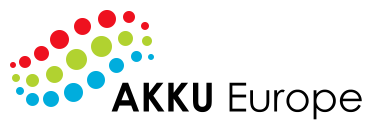 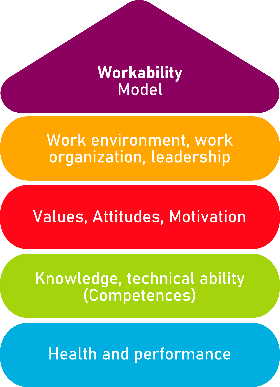 Unit 3
Wie Sie die Leistung Ihrer Teammitglieder in 3 Schritten richtig und fair bewerten

Loben Sie konstant gute Leistungen
Es stimmt zwar generell, dass Lob nur für mehr oder weniger herausragende Leistungen ausgesprochen werden sollte, aber man muss dabei sehr bewusst vorgehen. Es gibt Mitarbeiter, die sehr zuverlässig sind und konstant gute Leistungen erbringen. Auch das müssen Sie erkennen und sie regelmäßig loben.
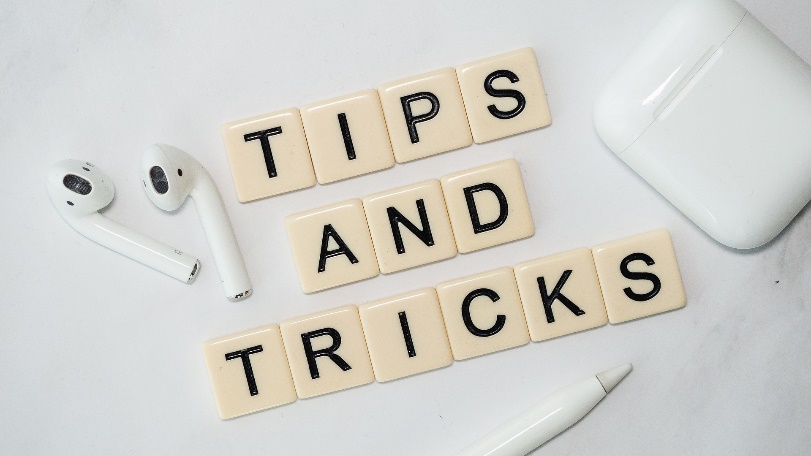 Legal description – Creative Commons licensing: The materials published on the AKKU project website are classified as Open Educational Resources' (OER) and can be freely (without permission of their creators): downloaded, used, reused, copied, adapted, and shared by users, with information about the source of their origin.
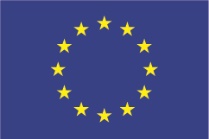 Die Unterstützung der Europäischen Kommission für die Erstellung dieser Veröffentlichung stellt keine Billigung des Inhalts dar, der ausschließlich die Meinung der Autoren widerspiegelt, und die Kommission kann nicht für die Verwendung der darin enthaltenen Informationen verantwortlich gemacht werden.
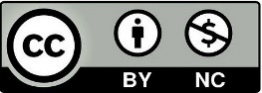 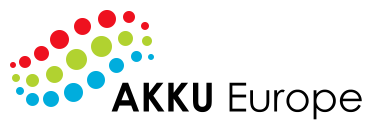 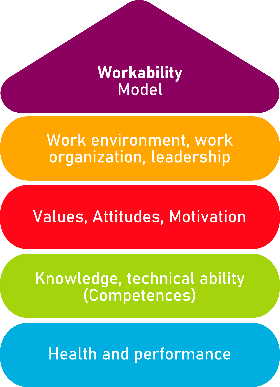 Unit 4
Wie man die Arbeitsleistung durch motivierte Mitarbeiter steigern kann

Als Führungskraft müssen Sie die Leistung Ihrer Mitarbeiter zu bestimmten Zeitpunkten beurteilen. Die Qualität Ihrer Beurteilung steht und fällt mit Ihrer Beobachtung und der Durchführung des Beurteilungsgesprächs. Unterteilen Sie Ihre Leistungsbeurteilung in 3 Phasen, um eine gerechtere und standardisierte Beurteilung zu erreichen.

Setzen Sie Ihre Beurteilungen nicht überstürzt an, z.B. kurz nach Abschluss eines Verbesserungsprojekts. Die Erfahrung zeigt, dass die Gespräche zur Leistungsbeurteilung dann sehr oberflächlich ausfallen. Es besteht die große Gefahr, dass persönliche und emotionale Aspekte eine objektive Beurteilung unmöglich machen. Die Folge: Unzufriedenheit bei den betroffenen Mitarbeitern und ein Leistungsabfall im nächsten Projekt.
Legal description – Creative Commons licensing: The materials published on the AKKU project website are classified as Open Educational Resources' (OER) and can be freely (without permission of their creators): downloaded, used, reused, copied, adapted, and shared by users, with information about the source of their origin.
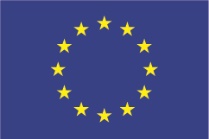 Die Unterstützung der Europäischen Kommission für die Erstellung dieser Veröffentlichung stellt keine Billigung des Inhalts dar, der ausschließlich die Meinung der Autoren widerspiegelt, und die Kommission kann nicht für die Verwendung der darin enthaltenen Informationen verantwortlich gemacht werden.
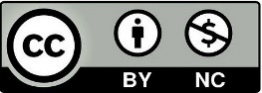 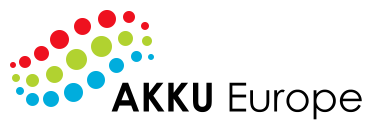 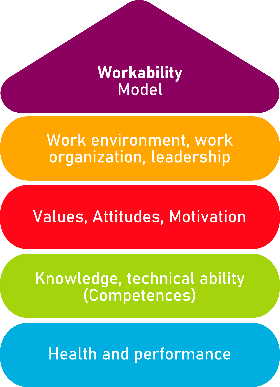 Unit 4
3 Schritte zu einer korrekten und fairen Mitarbeiterbeurteilung:
PRAXIS-TIPP: Achten Sie darauf, wie Sie mit diesen schriftlichen Notizen umgehen, um die vertrauensvolle Zusammenarbeit nicht zu zerstören. Auf keinen Fall sollten Ihre Mitarbeiter das Gefühl bekommen, dass Sie "Akten" über sie führen.
Legal description – Creative Commons licensing: The materials published on the AKKU project website are classified as Open Educational Resources' (OER) and can be freely (without permission of their creators): downloaded, used, reused, copied, adapted, and shared by users, with information about the source of their origin.
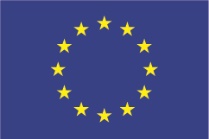 Die Unterstützung der Europäischen Kommission für die Erstellung dieser Veröffentlichung stellt keine Billigung des Inhalts dar, der ausschließlich die Meinung der Autoren widerspiegelt, und die Kommission kann nicht für die Verwendung der darin enthaltenen Informationen verantwortlich gemacht werden.
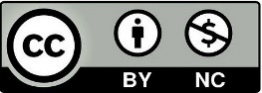 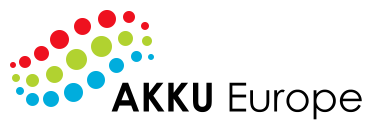 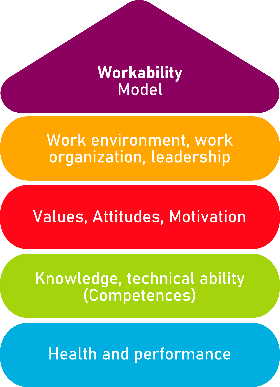 Unit 4
3 Schritte zu einer korrekten und fairen Mitarbeiterbeurteilung:
Legal description – Creative Commons licensing: The materials published on the AKKU project website are classified as Open Educational Resources' (OER) and can be freely (without permission of their creators): downloaded, used, reused, copied, adapted, and shared by users, with information about the source of their origin.
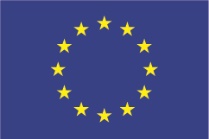 Die Unterstützung der Europäischen Kommission für die Erstellung dieser Veröffentlichung stellt keine Billigung des Inhalts dar, der ausschließlich die Meinung der Autoren widerspiegelt, und die Kommission kann nicht für die Verwendung der darin enthaltenen Informationen verantwortlich gemacht werden.
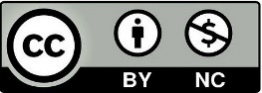 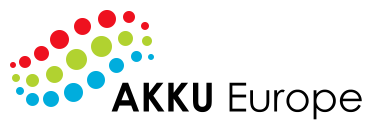 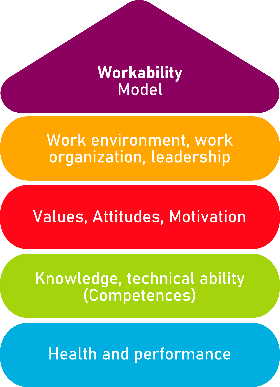 Unit 4
3 Schritte zu einer korrekten und fairen Mitarbeiterbeurteilung:
Legal description – Creative Commons licensing: The materials published on the AKKU project website are classified as Open Educational Resources' (OER) and can be freely (without permission of their creators): downloaded, used, reused, copied, adapted, and shared by users, with information about the source of their origin.
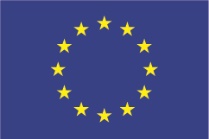 Die Unterstützung der Europäischen Kommission für die Erstellung dieser Veröffentlichung stellt keine Billigung des Inhalts dar, der ausschließlich die Meinung der Autoren widerspiegelt, und die Kommission kann nicht für die Verwendung der darin enthaltenen Informationen verantwortlich gemacht werden.
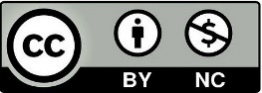 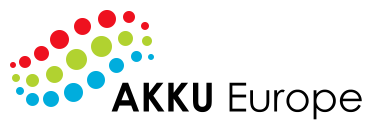 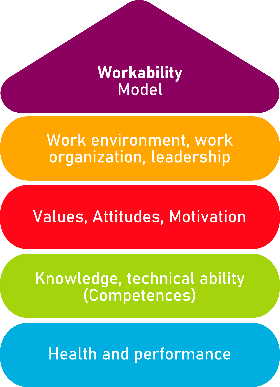 Unit 4
Kriterien für eine Mitarbeiterbeurteilung
Subjektive Bewertungskriterien

Es gibt keinen Mitarbeiter, der nur Stärken oder nur Schwächen hat. Erstellen Sie daher eine Liste von Kriterien, nach denen Sie alle Mitarbeiter beurteilen, z.B:

Einhaltung der Fristen
Flexibilität
Motivation
Soziale Kompetenz
Fähigkeit, unter Druck zu arbeiten
Kritische Fähigkeiten, etc.
Objektive Bewertungskriterien

Die objektiven Kriterien sind leicht zu bestimmen, da sie völlig losgelöst von Ihren Mitarbeitern sind, z. B.:

Qualifikationen
Fertigkeiten und Fähigkeiten
Abwesenheitstage
Hauptanwendungsbereiche im Projekt, Unternehmen, etc.
Legal description – Creative Commons licensing: The materials published on the AKKU project website are classified as Open Educational Resources' (OER) and can be freely (without permission of their creators): downloaded, used, reused, copied, adapted, and shared by users, with information about the source of their origin.
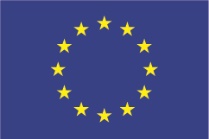 Die Unterstützung der Europäischen Kommission für die Erstellung dieser Veröffentlichung stellt keine Billigung des Inhalts dar, der ausschließlich die Meinung der Autoren widerspiegelt, und die Kommission kann nicht für die Verwendung der darin enthaltenen Informationen verantwortlich gemacht werden.
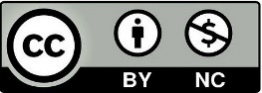 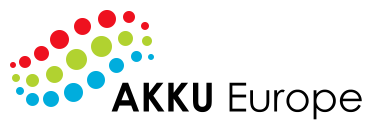 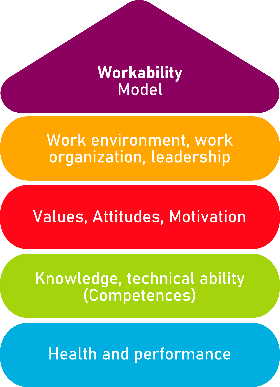 Zusammenfassende Schlüsselwörter
01
02
03
INSPIRIEREN
MOTIVIEREN
VERBESSERN
04
05
06
POSITIV DENKEN
FOKUSSIEREN
KREATIV SEIN
Legal description – Creative Commons licensing: The materials published on the AKKU project website are classified as Open Educational Resources' (OER) and can be freely (without permission of their creators): downloaded, used, reused, copied, adapted, and shared by users, with information about the source of their origin.
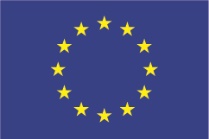 Die Unterstützung der Europäischen Kommission für die Erstellung dieser Veröffentlichung stellt keine Billigung des Inhalts dar, der ausschließlich die Meinung der Autoren widerspiegelt, und die Kommission kann nicht für die Verwendung der darin enthaltenen Informationen verantwortlich gemacht werden.
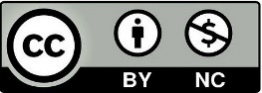 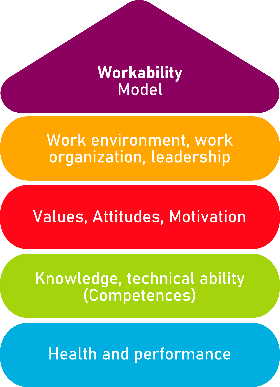 Optimierung der Arbeitsfähigkeit in Klein- und Kleinstunternehmen durch Multimedia-Tools
VIELEN DANK FÜR IHRE AUFMERKSAMKEIT
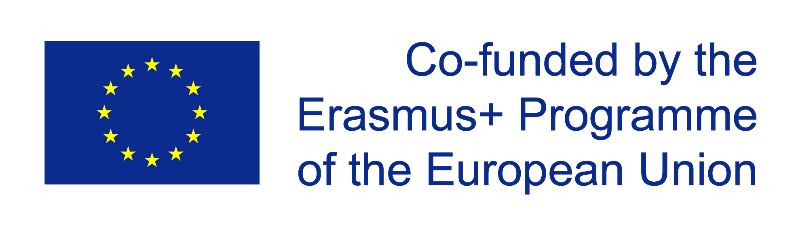